Recreativo MagdalenaCarr. San Roque, Km 5.5, Juárez, N.L.Horario:  Lunes a Viernes    |     8:00 a 17:00 hTeléfono: 812 425 0575Director: Lic. Jesús Andrés Garza Leal
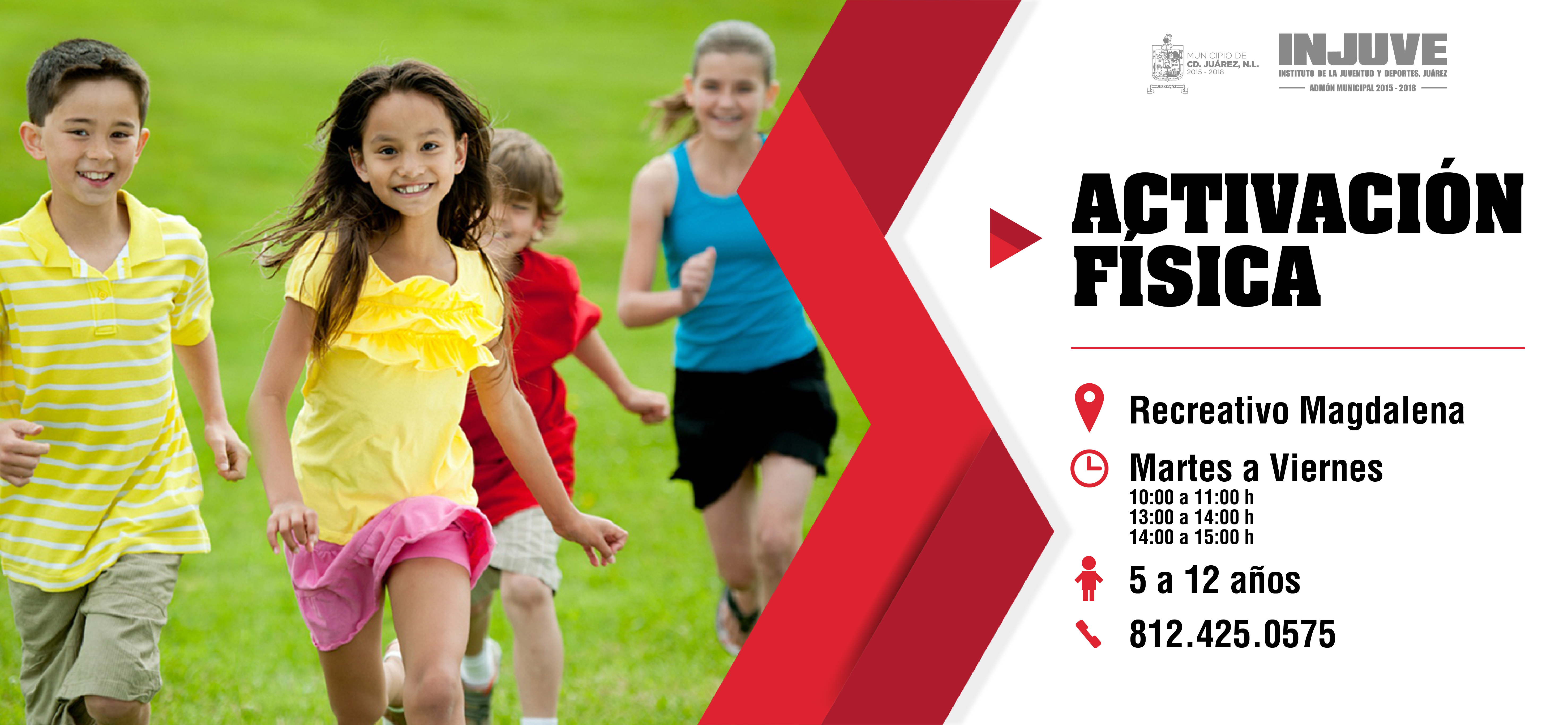 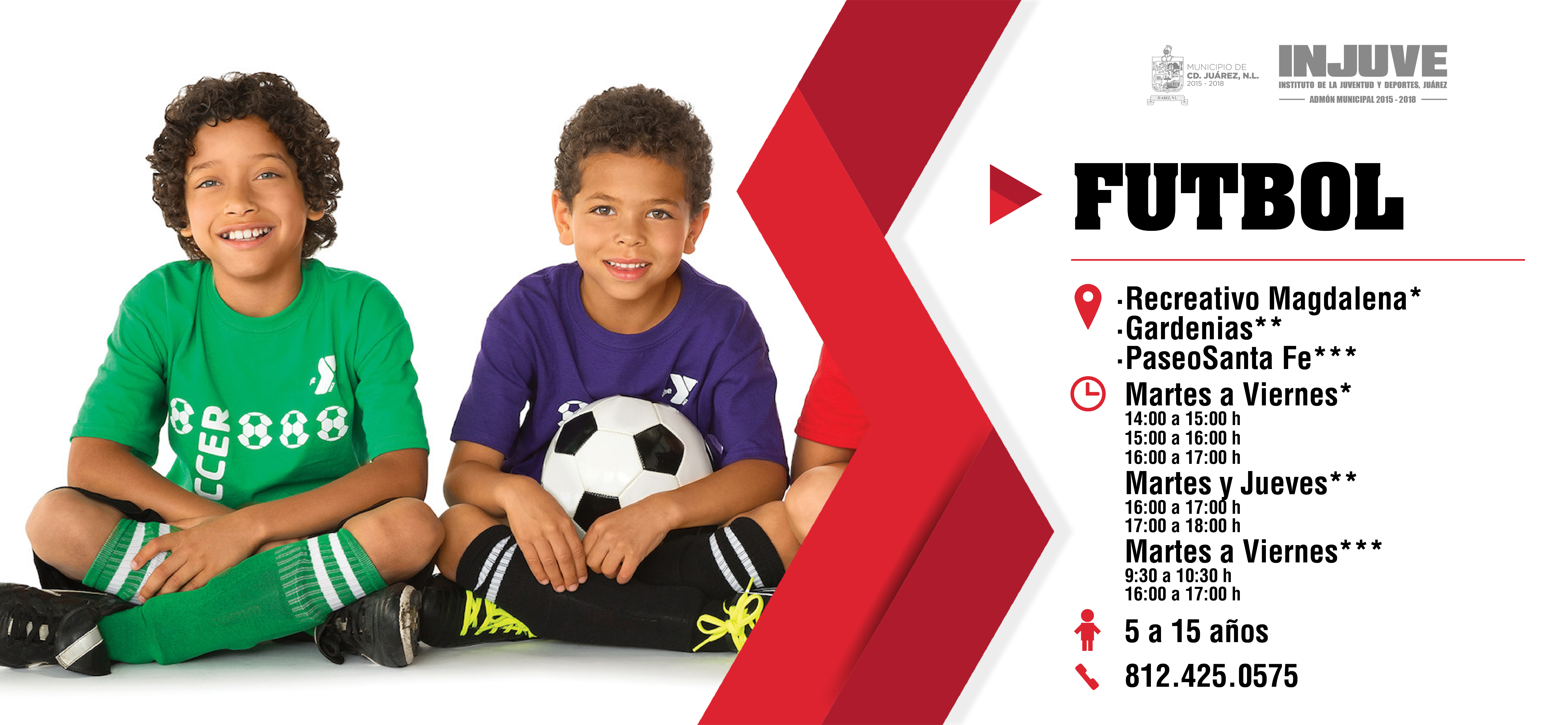 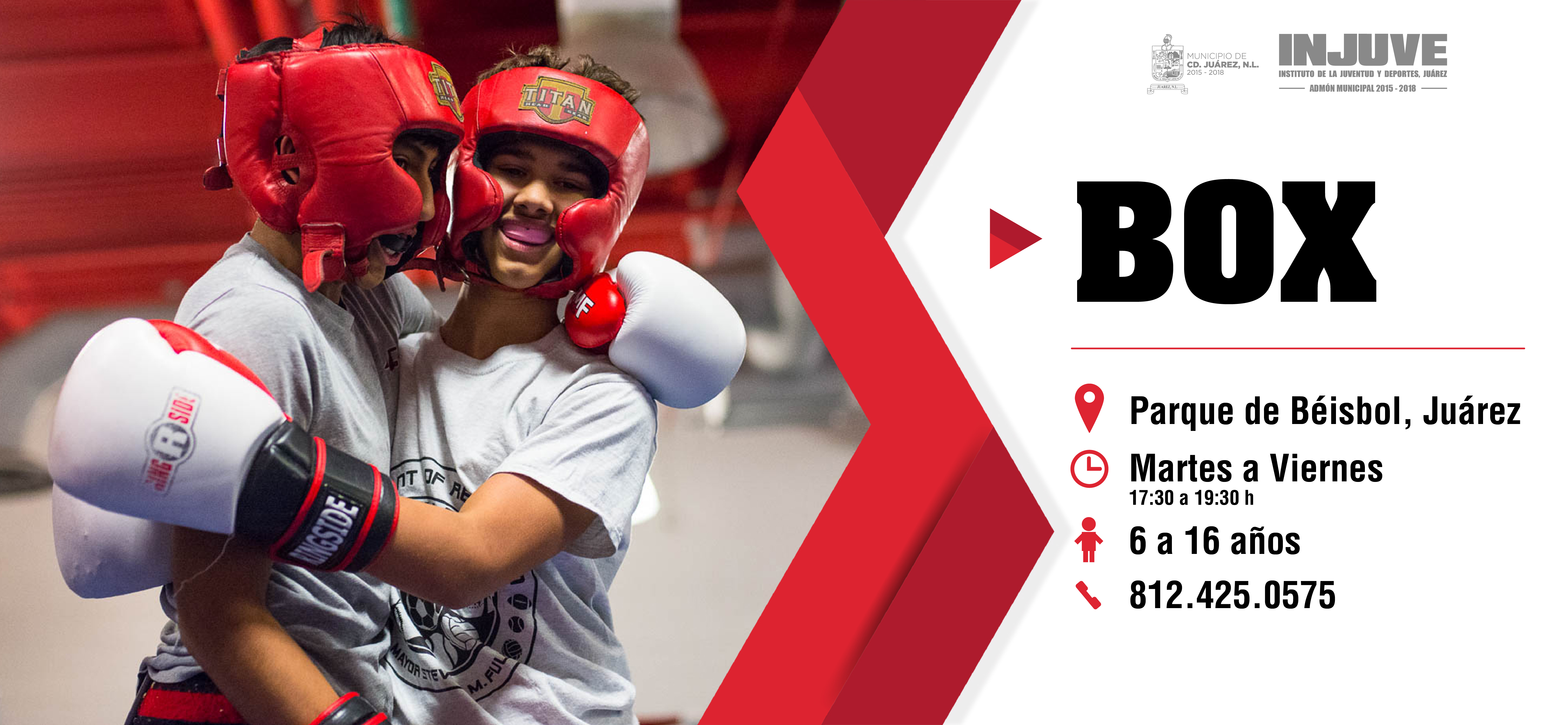 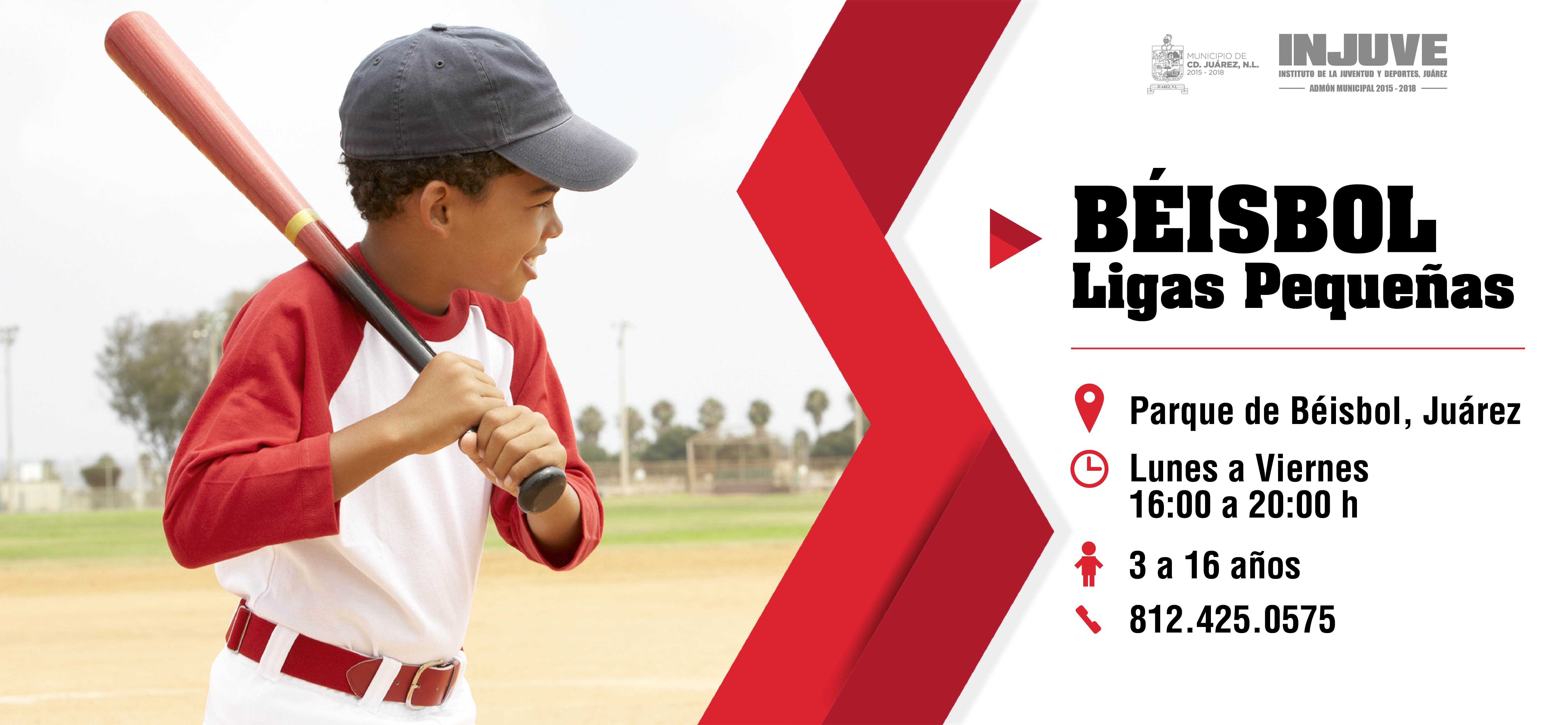 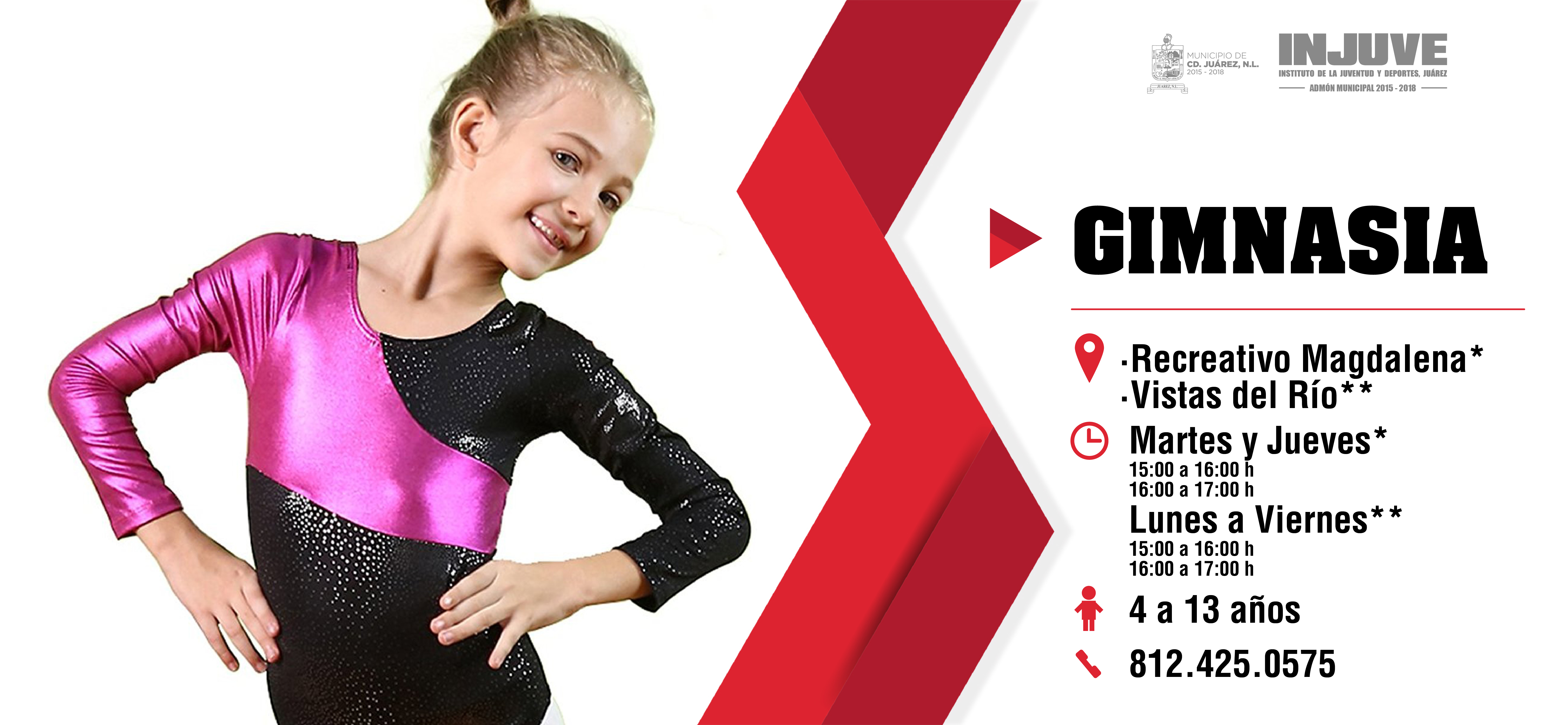 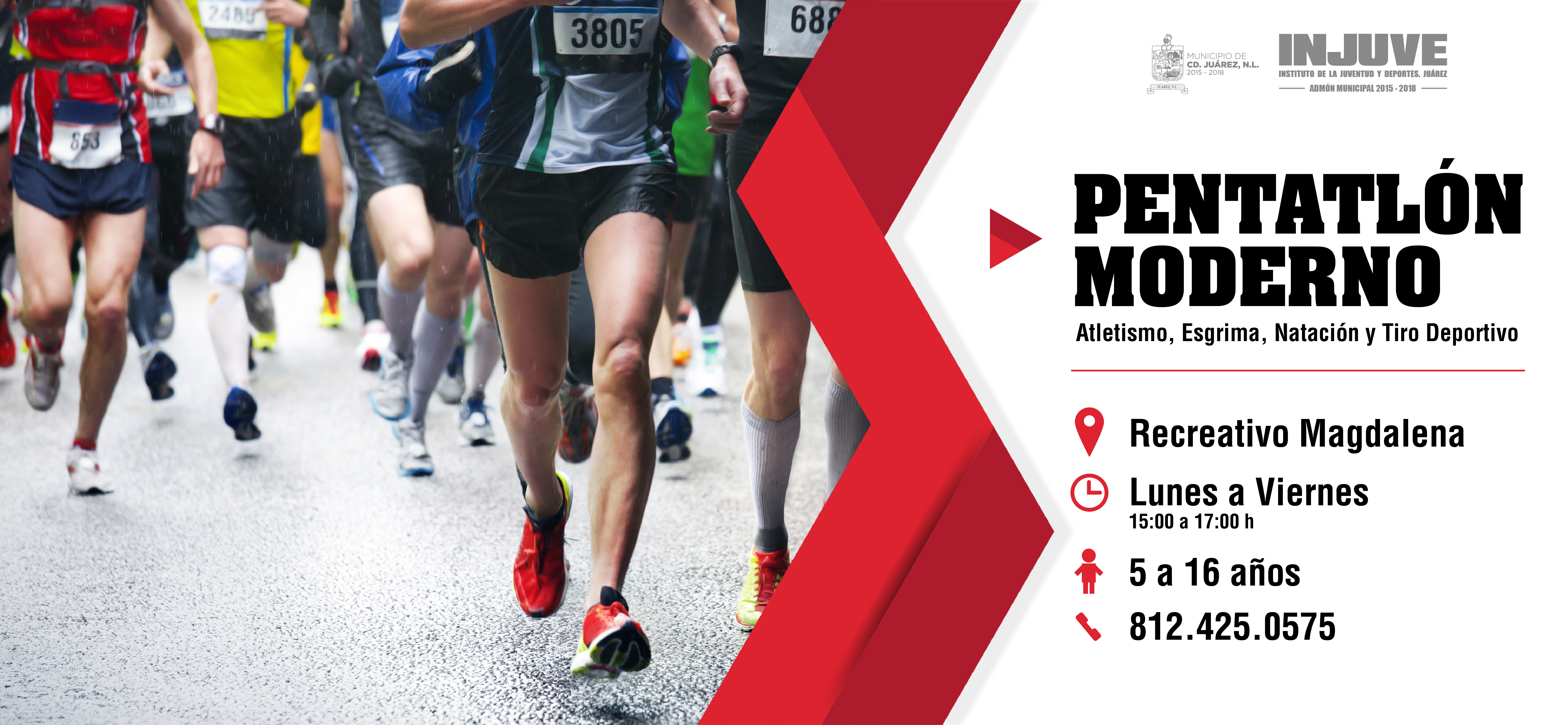 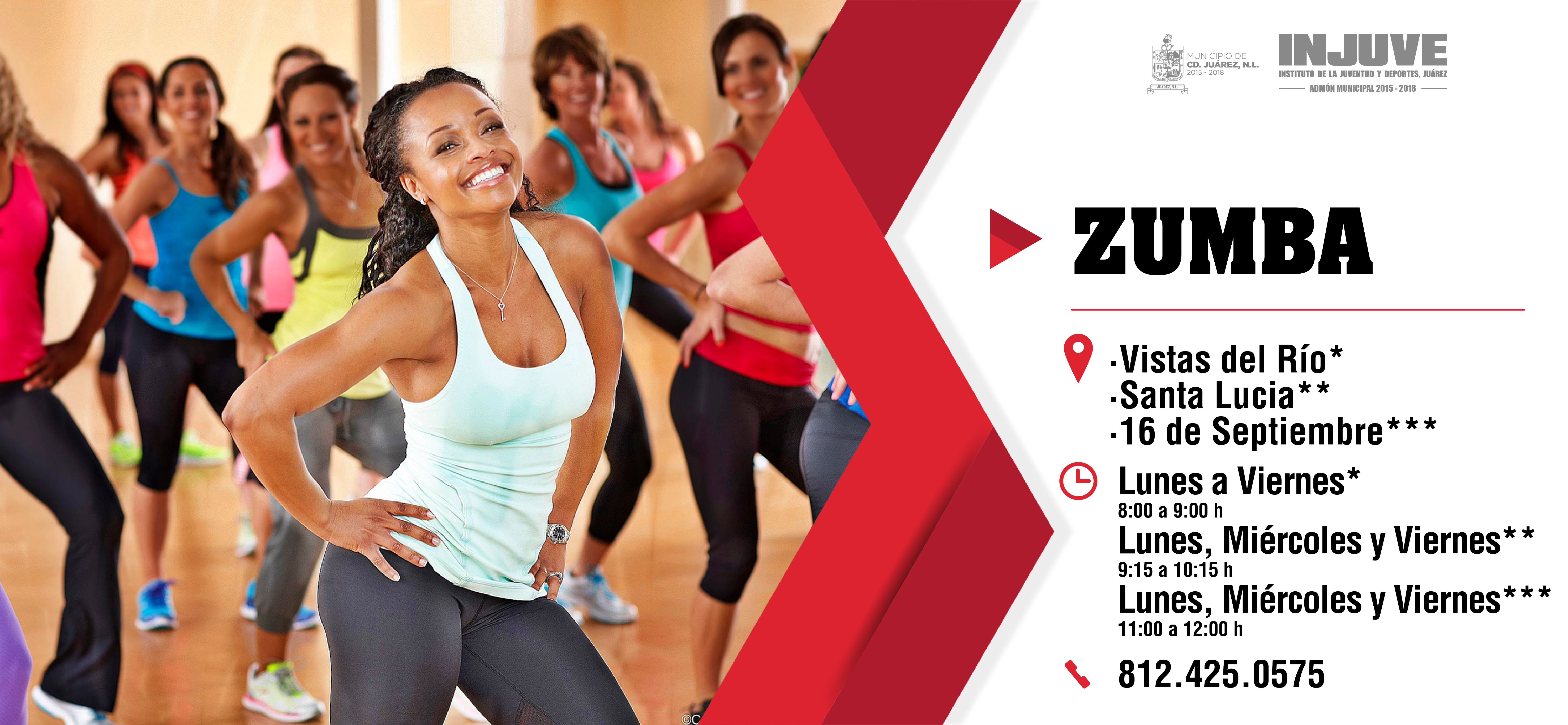 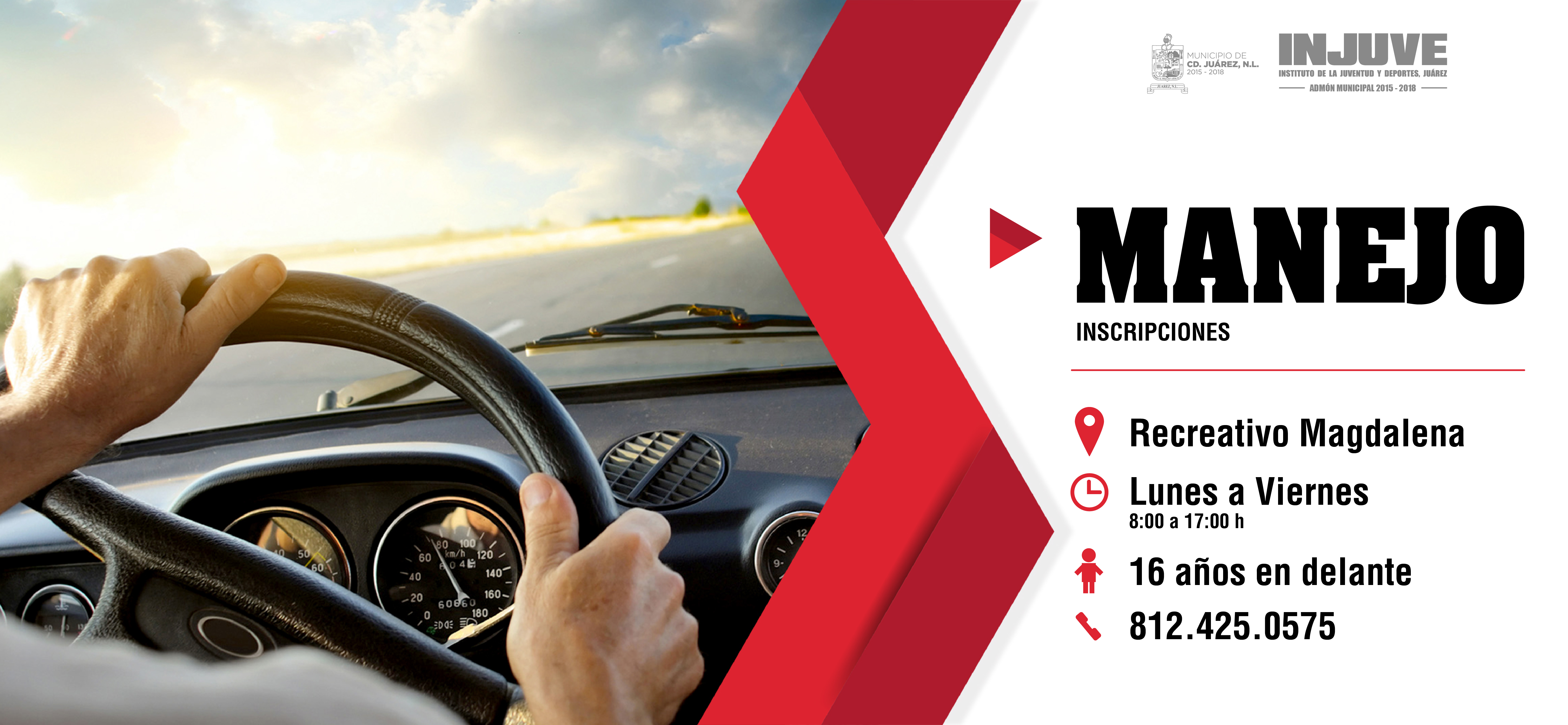 PREGUNTAS FRECUENTES:
¿Las clases tienen algún costo?No. Todas las clases que se manejan dentro del Instituto son gratuitas.¿Puede un joven menor a 16 años tomar el curso de manejo?Desafortunadamente no, se requiere tener un mínimo de 16 años cumplidos para tomar el curso.¿Qué se necesita para llevar los Cursos de Repostería a mi colonia?Sólo necesitas comunicarte al teléfono 812 425 0575 o bien, acudir a nuestras oficinas para solicitarlo.¿El Recreativo Magdalena es Público?Sí, la entrada tiene un costo de $10.00 por adulto y niños menores de 12 años entran gratis.¿Qué se necesita para tomar alguna de las clases deportivas?Sólo llenar la solicitud y ser residente al municipio de Juárez, N.L. (hay algunas clases que por cupo se requiere esperar en lista).